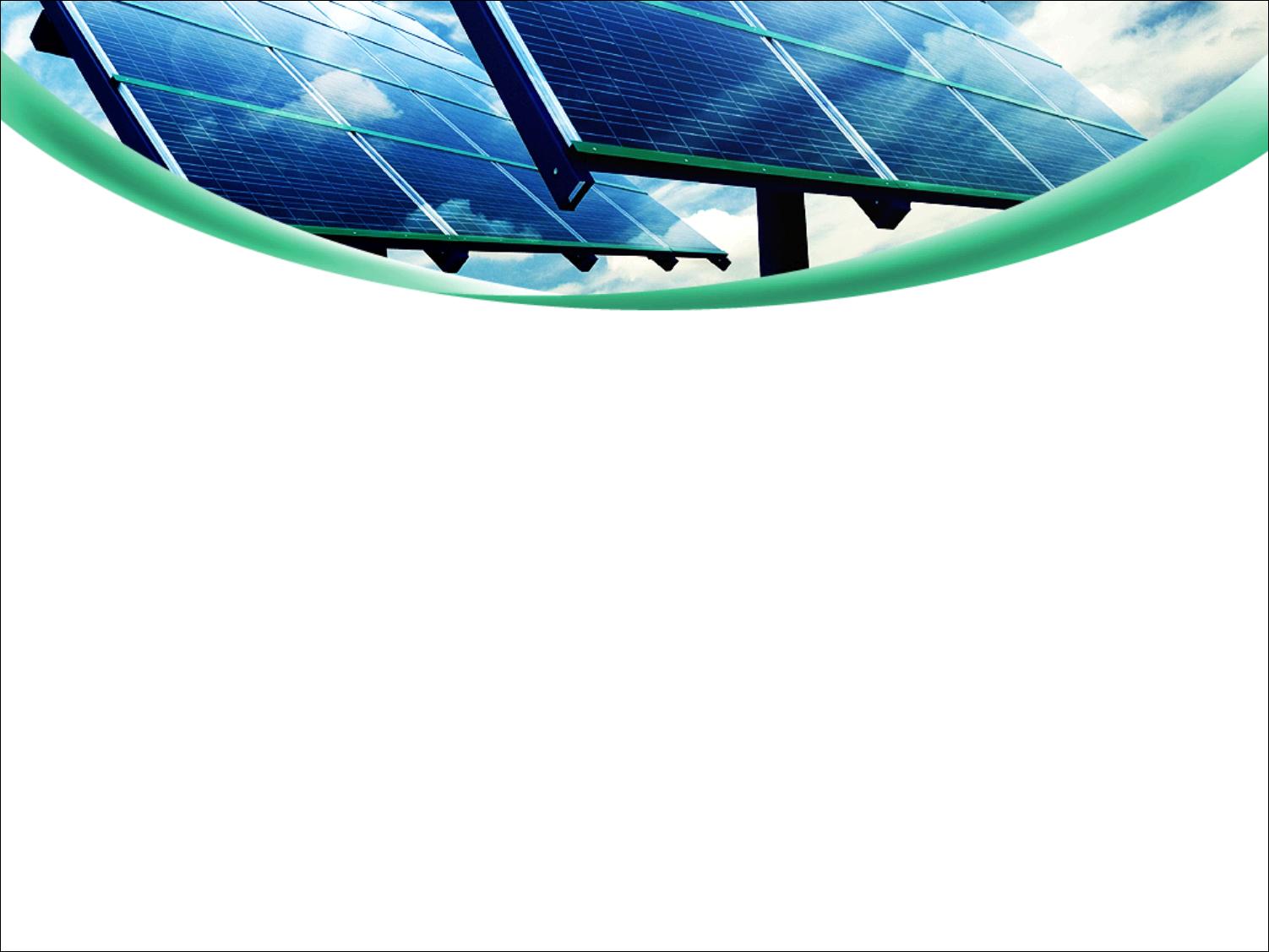 IV FORO MÉXICO-UNIÓN EUROPEA
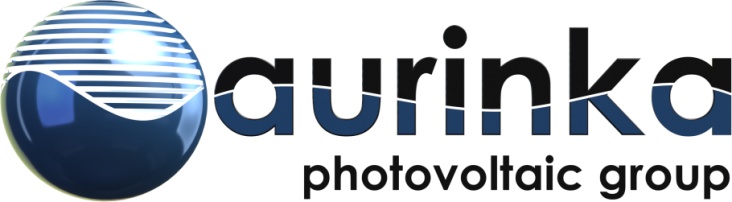 “30 años de experiencia para México”
Benjamín Llaneza
CEO Aurinka PV Group
www.aurinkapv.com.mx
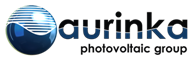 Epílogo
Científicos de todo el mundo están debatiendo en estos días si el Cambio Climático, la contaminación y tantos otros fenómenos pueden ser algunas de las explicaciones válidas para determinar el origen de los desastres naturales recientes de grandes dimensiones,  en este caso los huracanes “Manuel” e “Ingrid “ y el tifón “Haiyan”

No es la misión de este Foro determinar los origenes, pero si hay algo que podamos hacer en favor del cambio climático en las manos de los asistente a este Foro, hagámoslo.

Desde AURINKA  y en nombre de todos los asistentes, nuestro recuerdo a las victimas y toda nuestra energía a los damnificados, junto a un fuerte abrazo a los pueblos Mexicano y Filipino y a todas aquellas personas que han sufrido fenómenos similares.
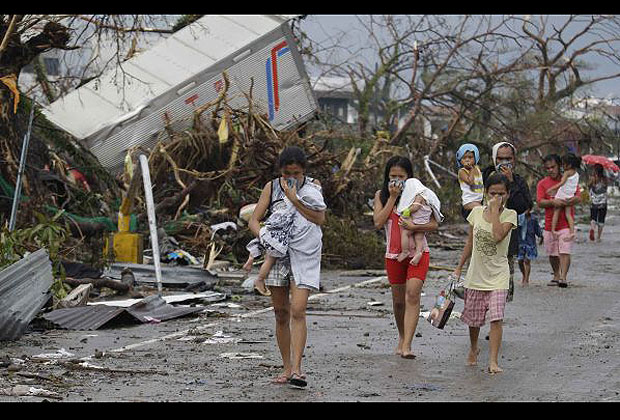 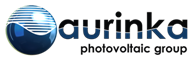 GRACIAS POR SU ATENCION
www.aurinkapv.com.mx